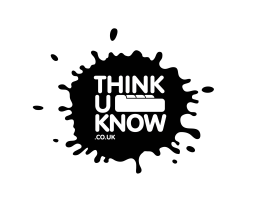 Activity 1: Different types of attention
Today we are going to….

Learn about different types of attention.

Share examples  about good and bad attention. 

Say  what we will  do for more  good attention.
[Speaker Notes: Introduction: Today’s activity is going to be about different types of attention. Ask can anyone explain what giving someone attention is? You might be able to think of a time when you wanted to show someone something and they didn’t have time to look, or when someone say’s well done you have done that really well- that’s someone paying attention to us. 
Definition of attention: It is always nice when someone notices us, talks to us and gives us their time and attention, it can make us feel happy and loved. Sometimes it might feel like people are not listening to us or giving us the time that we want, and this can make us do things that make them pay attention. 

Safeguarding 
It can be helpful to explain to children  at the beginning of the session, or prior if you feel it is necessary, that the activity they will do might bring up some feelings or make them think of times they have done something negative for attention. This allows  the children the opportunity to mentally prepare for the session and know that it is ok if they have some questions or feelings about what they hear. If a child is engaged with support staff for additional needs especially relating to attention needing  behaviours , prior notice allows them to have the opportunity to discuss the session beforehand if they choose to do this and see if it is suitable – as well as be available following to discuss any questions they may have.
Let young people know that they might hear things that they have done in some of the things that are spoken about (examples of unhealthy attention seeking behaviours) and that is ok, and no one has done anything wrong.   
Ensure that you have an awareness of safeguarding policy in your place of work. Take the opportunity to refresh your memory on what your role is following a disclosure .
It is helpful to establish an agreement or ‘ground rules’ at the beginning of the session to help create a safe environment in which they can discuss the issue.]
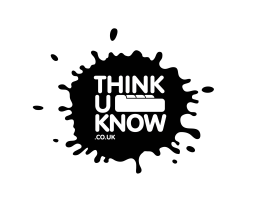 What is good and bad attention?
Good attention E.g. Saying thank you when you do nice things you do for your family and friends. 


Bad attention that people can give us could be; E.g. Saying you are really cool for doing something that makes you feel upset.
[Speaker Notes: Explain that you are going to think about different types of attention. Read the definition of attention and what is good/positive/healthy attention and what are examples of bad/unhealthy/negative attention.
Not everything we do for attention is good/positive/healthy (use what fits best for the group)  and not all types of attention that people give us is good/positive/healthy. 
Good/positive/healthy things that we can do for attention are: E.g things that you do that you might be proud of at school, or nice things you do for your family and friends. 
Bad/unhealthy/negative attention that people can give us could be; E.g Saying you are really cool for doing something that makes you feel upset . Like An impression someone does of the teacher that is not very nice, but people laugh and egg you on.]
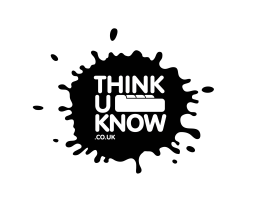 Slider scale
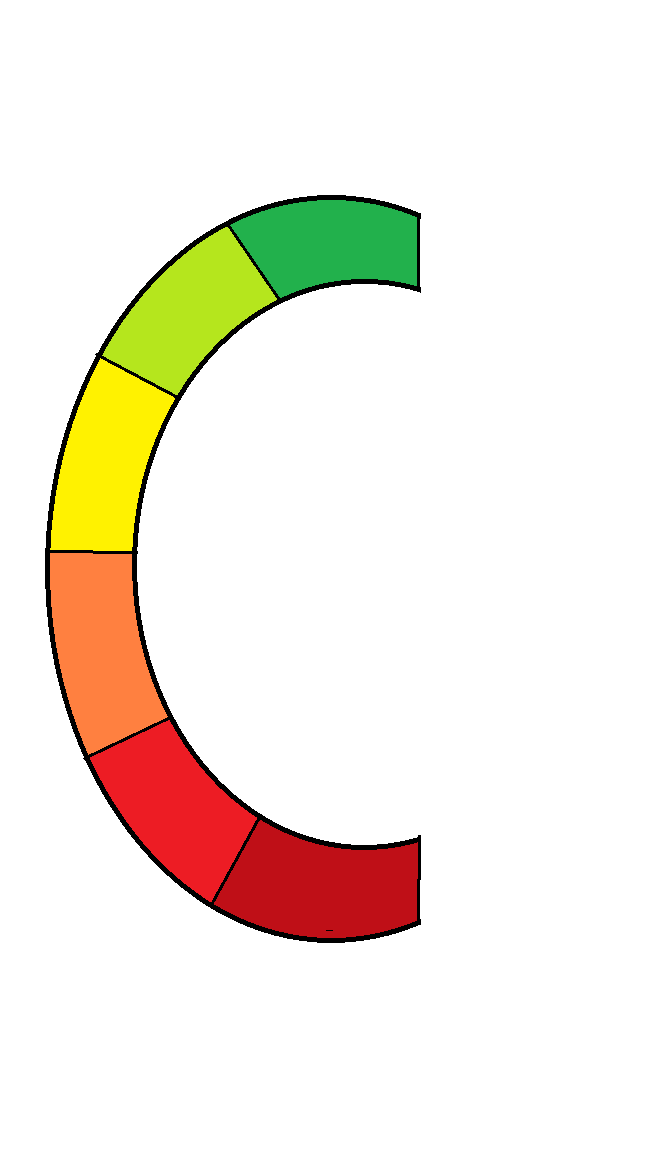 Nice attention
Ok  attention
Not so good attention
Good attention
Bad Attention
Very good attention
[Speaker Notes: Hand out pre prepared barometers/slider scale  or ask children to cut out the dial for the barometer from the page. If paper fasteners are available they can be used to attach the dial to the page so it moves across the barometer, or  the dial can just be moved manually.  

Explain that you are going to read out some examples of types of good  attention, and bad attention. (8 in total) 
For each example a volunteer in each pair or small group has to move the dial to where on barometer/slider it should go. RED for bad attention Orange/Yellow for OK attention and Green for good attention. 
After each example ask if anyone can explain why they chose red or green, good or bad.]
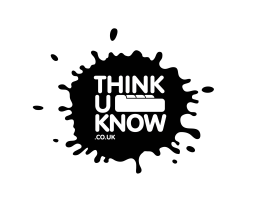 Where on the slider?
1.George is really struggling with his maths homework and asks Jo in his class to help him, Jo takes time to do this and explain things to George.
Very good attention
Good attention
[Speaker Notes: Statements to be read out loud 
1.George is really struggling with his maths homework and asks Jo in his class to help him, Jo takes time to do this and explain things to George. (Good/Very good)
Explain that it is ok to ask for help when you need it and if someone you know and trust like a teacher, or parent or friend from school or a club, takes the time to help or show you how to do something that is a good attention.
Click for answer]
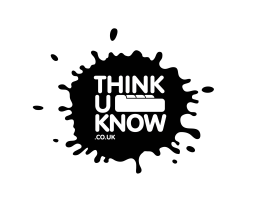 Where on the slider?
2.Bex shares  a photo online of her winning her Karate tournament and gets lots of comments on how  nice she looks in her Karate suit.
Not so good attention
Ok  attention
[Speaker Notes: 2.Bex shares  a photo online of her winning her Karate tournament and gets lots of comments on how  nice she looks in her Karate suit. (Not so good/ok) (Example of objectification) 
Explain to group/s although is it nice when people compliment your looks it can mean that they are not looking at your personality and what you are like as a person*
*Personality can be described as a special thing that you do that makes you unique or that you are known for, for example; being brave, being kind, being funny, being thoughtful, being creative, being calm, being quiet, being active, being cheerful, being messy, being caring or being tidy. Your personality can make others happy and is part of why you might 

Click for answer]
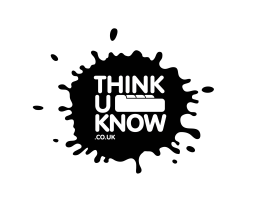 Where on the slider?
3.Omar tells his brother that he is really funny and he enjoys playing Fifa with him and hanging out with him
Very good attention
Good attention
[Speaker Notes: 3.Omar tells his brother that he is really funny and he enjoys playing Fifa with him and hanging out with him. (Good/Very Good)
Explain that Omar is saying nice things about his brothers  personality*
*Personality can be described as a special thing that you do that makes you unique or that you are known for, for example; being brave, being kind, being funny, being thoughtful, being creative, being calm, being quiet, being active, being cheerful, being messy, being caring or being tidy. Your personality can make others happy and is part of why you might like someone and why they are your friend .

Click for answer]
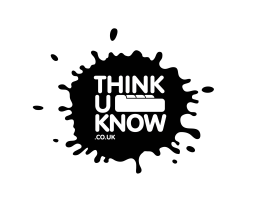 Where on the slider?
4.Priya likes to play Minecraft and someone keeps private messaging her 20 times a day saying she has to build things with them.
Bad Attention
Not so good attention
[Speaker Notes: 4.Priya likes to play Minecraft and someone keeps private messaging her 20 times a day saying she has to build things with them. (Bad/not so good) (Example of Pressure/persistence)
Explain to group/s that if children at school or people you don’t know well keep telling  you to do something you don’t feel good about that is ‘Pressure’ and it is OK to say no 
Click for answer]
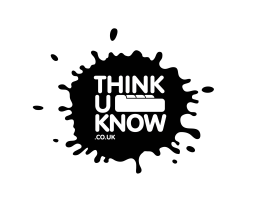 Where on the slider?
5.Shannell writes a thank you card for her teacher as she has really helped her this week and she wanted to let her know.
Very good attention
Good attention
[Speaker Notes: 5.Shannell writes a thank you card for her teacher as she has really helped her this week and she wanted to let her know. (Good/VeryGood)
Explain that someone showing thanks and noticing that you did something helpful is a really good type of positive attention.]
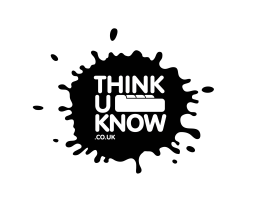 Where on the slider?
6.Rio is on a game and someone he doesn’t know is offering him lots of emoji’s and gifts in return for his passcode to his tablet.
Bad Attention
Not so good attention
[Speaker Notes: 6.Rio is on a game and someone he doesn’t know is offering him lots of emoji’s and gifts in return for his passcode to his tablet. (Very Bad) (Example of conditionality) 
Explain that it can feel nice to get given lots of gifts and sometimes if you are playing a game 	you can get emoji’s or if you share a picture it might get lots of likes. But if someone only gives you these things because they want something in return that is not good attention. No one should ask you for 	something in return just because they gave you a gift. 

Click for answer]
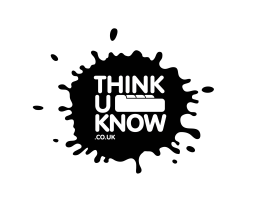 Where on the slider?
7.Ryan helps his dad with making dinner and washing up and his dad and older sister hug him and say they are really proud of him taking responsibility.
Very good attention
[Speaker Notes: 7.Ryan helps his dad with making dinner and washing up and his dad and older sister hug him and say they are really proud of him taking responsibility. (Very Good)
Explain this might be someone saying well done for something you are proud of, some parents might give a hugs or kisses, some might tell other people about what you have done. They can notice you in different ways. 
Click for answers]
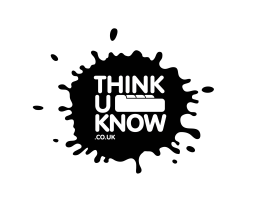 Where on the slider?
8.Lin does a silly impression of her teacher and Olivia says that it is really funny and she will film it and it will make her famous even though it will upset their teacher.
Not so good attention
Bad Attention
[Speaker Notes: 8.Lin does a silly impression of her teacher and Olivia says that it is really funny and she will film it and it will make her famous even though it will upset their teacher. (Not so good/bad) (Example of Reward and risk taking)
Explain that this can be bullying and it is not ok for someone to give you attention to do something that you don’t want to or that makes you feel, silly or bad and you should always talk to someone you trust if that does happen. 

Click for answer 

Getting support: If anyone feels like they have experienced this sort of negative attention they need to know that they should talk to an adult they trust about how this attention has made them feel and if they are worried or confused about anything.]
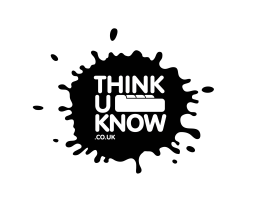 Activity 2 : What can we do for more positive attention?
This activity is to help us think about what they can do to receive positive attention when using  the internet and when at home or school.
[Speaker Notes: Preparation: Print off statements from (pages 9-10) enough for small groups or pairs and print off ‘Pledge cards’  enough for one per person from (page 12). They can be cut out in advance to save time if needed. 
Parental involvement at home to support positive attention behaviours can help reinforce the learning. A letter to parents explaining the activity and things they can do at home to support have been created as part of this session. This can be sent home  for consolidation and understanding about what their children are learning this term. 
Materials: Scissors and pens/pencils. Power point if chosen
Introduction: Explain that this activity is to help us think about what they can do to receive positive attention when using  the internet and when at home or school.
Divide children into pairs or small groups. 
Hand out the statements pre cut or as two sheets. 
Ask children to separate out the examples into two piles  under the headings ‘Things someone can do for good attention’ and ‘Things someone can do for bad attention’ (5 mins+/-)]
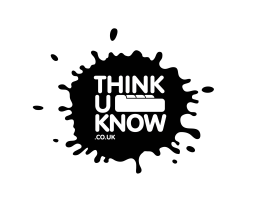 Things someone can do for good attention
1.Something your parents, teachers and friends would be proud of

2.Being  to someone by writing a nice message or comment online to them. 

3.Trying hard at school and doing your best 

4.Only sharing your videos or photos with people you know and trust. 

5. Helping parents/ carers at home with chores
[Speaker Notes: Read through the answers and see if there were any they struggled with, aiming to explain if there are statements that were harder to understand.]
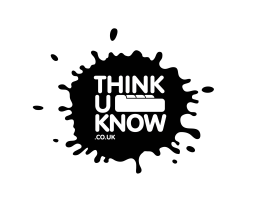 Things someone can do for bad attention
6.Breaking rules, even when you know it’s wrong. 

7.Something that makes you feels uncomfortable

8. Trying to get lots of views and comments online from anyone

9.Sending out and accepting loads of friend requests from people you don’t know

10.Screaming/ tantrums
[Speaker Notes: Read through the answers and see if there were any they struggled with, aiming to explain if there are statements that were harder to understand.

8. Anyone- relates to trust and if you can trust them. May help to explain that 100 views and fans who are people that you know really well from home and school and that you have met is better than 1000 views and followers that you don’t know that mi]
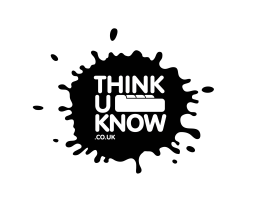 Can you explain?
Can explain what negative/bad attention is?

Can anyone remember any things they can do to get positive attention that they can be proud of?
[Speaker Notes: Important to reinforce that it is ok as we have all probably done the things that get bad attention but it is important that we think about our behaviour and  how we could change it for something we can get good attention for.]
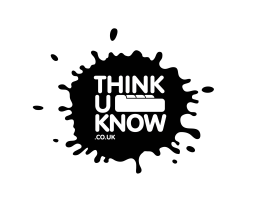 Pledge card
My pledge for something I will do this week for 			positive attention is…………
[Speaker Notes: Pledge: Explain a pledge is a promise, and ask each child to write a pledge card of something they are going to do that week to demonstrate an action that is about positive attention. If possible time  can be set aside in a separate session to reflect on what things they have been doing and how it has been making them feel.]
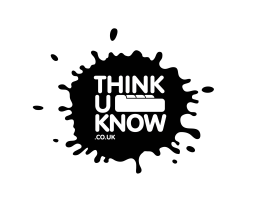 Activity 3: Connect Poem
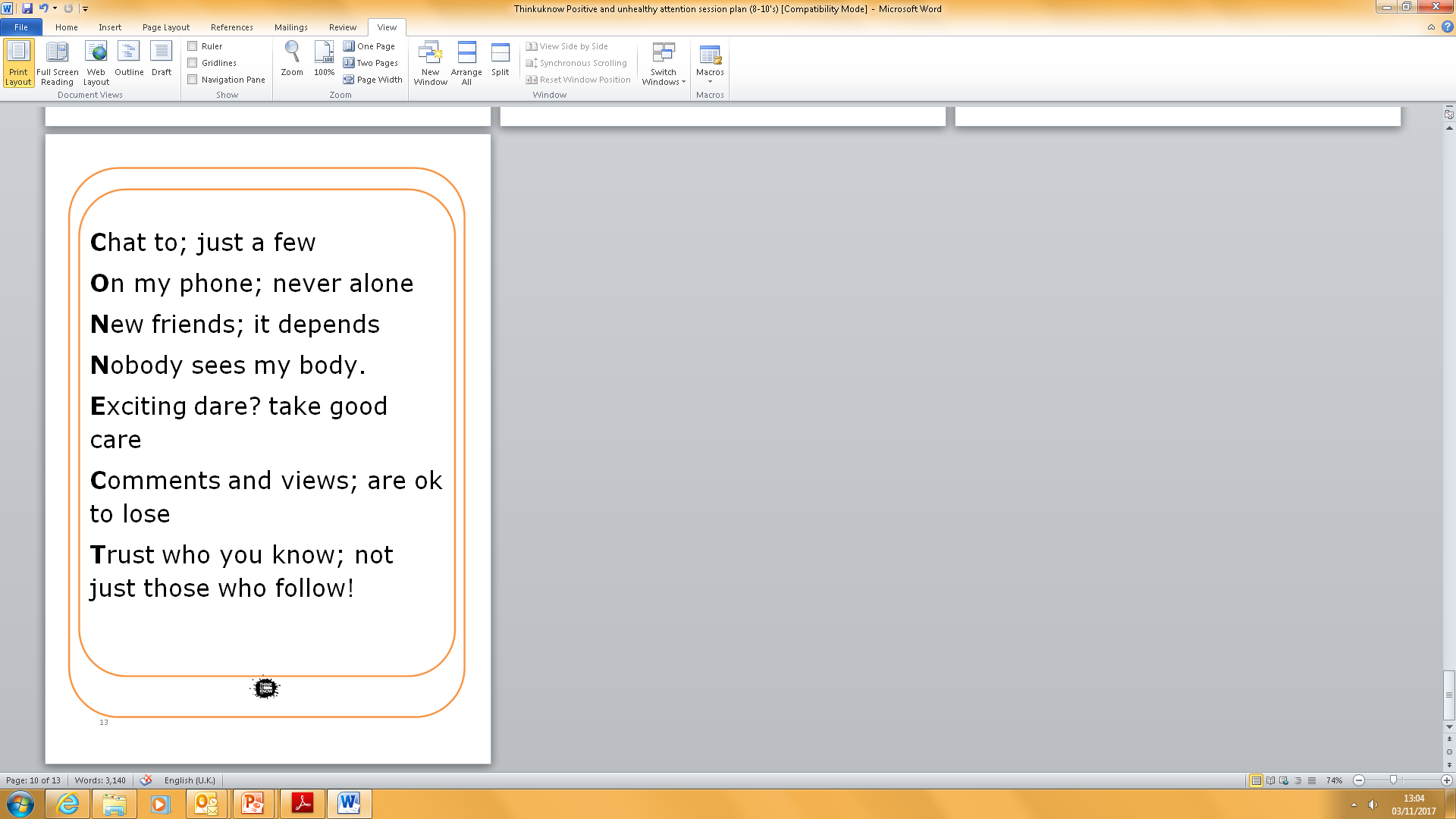 [Speaker Notes: This poem aims to teach children about how to deal with some of the risks they may face online and particularly if they are ‘Live Streaming’. The explanation notes for each line help to give background and research findings  into the risks that children may encounter online and how to explain them to children in an age appropriate way.  
After reading it a few times it can be learned by the teacher reading  the lines of the poem up to the semi colon and the children finishing the line, these rhythm patterns and short lines can help to embed the learning about online safety in a memorable and hopefully enjoyable way. 
Preparation 
Print out or display on screen from powerpoint the poem from (page 14) one per person , give a few minutes for them to read. 
Ask the following:
1. Is the poem about being online or on tablet/phone or about being at school? Explain this activity will be about chatting and being on the internet and some of the attention that they might experience from people online. 
2. What do they think each line is about ? [Can write on print outs/ use sticky notes or discuss as a class with it on a screen.  




Chat to, just a few- It can feel exciting to talk to people when on your tablet or phone when playing games, on apps or whilst watching things. Having lots of friends follow or like you is not always a good thing as they might not be people you can trust. When you chat to a few people that you know it can help to keep you safe and to enjoy your time together online. 

On my phone, never alone- Watching and playing things on phones and on tablets/* i-pads can be really fun, and it can be really nice to share this with people at home. Instead of playing or watching things on your own, in your bedroom show people at home and tell them about what you have been learning or doing.
*i-pad is often used as a generic term by children for a tablet device so please use as appropriate for your group

New friends; it depends- It can be flattering when someone sends a friend request or wants to follow/subscribe to you, but sharing your life and things about yourself are not for everyone to see or know. Choose new friends based on who you have met and know , not just people that look or seem exciting because they are in a different country or give you lots of attention.    

Nobody sees my body- On your i-pad/tablet or phone it is really important that even if you are dared to show your body on your camera that you can say no as it is private and not for anyone else to see. Even if they give you lots of attention or someone  tries to trick you into showing  by making you do a handstand or challenge you to change your clothes really quickly, you should say NO, and always tell someone you trust if this happens. 

Exciting dare; take good care- Sometimes if you are talking to people or playing a game on your i-pad/tablet or phone, you might be dared to do things which can seem like fun. Some people ask you to do dares so they can force you to do more and more things that might make you worried or upset. It’s important that you say no when something doesn’t feel right – it can be as impressive as doing a dare. 

Comments and views; are ok to lose- When people give you lots of comments, compliments and views it can feel really good. But sometimes they will be because they want something from you videos.  ,like doing something you might be embarrassed for your mum or dad to see. It is ok to just get comments and views from people you know, like and trust a small number of comments from people you know really means a lot. 

Trust who you know; not just those that follow- Knowing who to trust online can be hard, it can feel like people we know from, apps or games on the i-pad are people we can trust. . It can help to know who you can talk to if you are not sure about who is following, or connecting with you on your phone or tablet. Always ask someone at home if they are happy with the person that has send a friend request or followed you to make
 

3. After discussion attempt to read it out loud as a class with the session leader reading up to the semi colon and the class finishing the line. Except for ‘nobody sees my body’ which can all be read by the class.  
4. Option to try and write in exercise books from memory and option to display the poem in classroom as a reminder of the messages .]
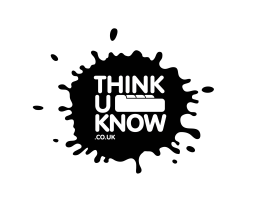 Tell us what you think
Let us know how the session went and what we can do to improve our resources!


https://www.surveymonkey.co.uk/r/liveskillsattention